אחים כהנים
דף נ"ח   ב
העושה מאמר ביבמתו [ויש לו אח] אפילו הוא כהן והיא כהנת פסלה מן התרומה
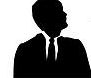 שמעון
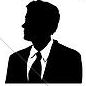 ראובן
הכהן
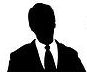 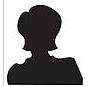 בת
לאה
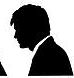 אומר ר' יוחנן:
אפילו יהודה כהן, ולאה בת כהן, היא פסולה מן התרומה בגלל המאמר.
הסיבה: בגלל שיש עוד אח – לוי
יהודה
לוי
נשא אישה
הסבר:
המאמר שעשה יהודה אינו קונה אלא מדרבנן. ולא הפקיע לגמרי את זיקת לוי והרי לאה זקוקה גם ללוי שיכול לבוא עליה ולקנותה מהתורה.
מת בלי ילדים
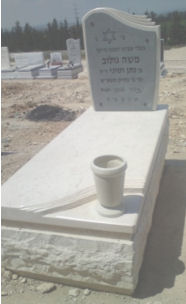 לאה נופלת לייבום לפני יהודה ולוי
עשה מאמר בלאה יבימתו
אבל, רבנן אסרו עליו לבוא עליה בגלל המאמר שעשה יהודה אחיו.
נמצא, שלאה משתמרת לביאה פסולה של לוי, שלא עשה בה מאמר. 
לכן היא אסורה לאכול בתרומה עד שבעל המאמר (יהודה)
 ישלים את ייבומו ולאה תהיה אשתו באופן מלא.
יצחק רסלר  izakrossler@gmail.com
י"ג.ניסן.תשפ"ב